Discrete-Time State Space Models
CSE 421 Digital Control 
Lecture 9
1
Introduction
A physical system is usually modeled by differential equations (i.e. continuous-time). 
For digital control, it is required to transform state space models from continuous to discrete-time (i.e. discretization). 
Here, we study the conversion of continuous-time state-space into discrete-time with the assumption that the input is constant between samples.
Let us first review the response of a continuous-time system.
2
Discrete-time state space model
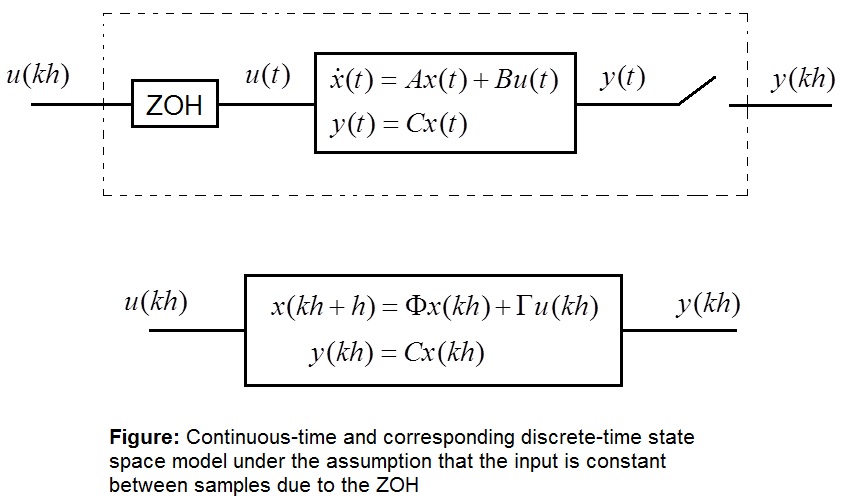 To avoid confusion with the continuous system, we’ll use symbols Φ and Γ instead of A and B for the discrete system. 
The sampling period is denoted by h.
3
Solution of Continuous State Equation
Consider the state equation



The right-hand side consists of two parts: 
	Ax(t): the homogeneous part and 
	Bu(t): the input portion

Let us first examine the homogeneous part
4
Homogeneous Solution
Consider the homogeneous (no input) state equation


It can be shown by direct substitution that the solution to this equation is given by


where the matrix exponential is defined as


MATLAB function expm can be used for numerical evaluation of the matrix exponential.
5
Another method to evaluate eAt
Take the Laplace transform of




Now, take the inverse Laplace transform, we get

Comparing this result with the previous solution                             gives another way to calculate the matrix exponential:
6
Special Case
If the system matrix A is diagonal (the eigenvalues λi will be along  the diagonal), then the matrix exponential is also diagonal and given by
7
The General State Equation
Now consider the general state equation:
Take Laplace transform


Now, taking the inverse Laplace transform, we get
8
At the end of the sampling interval, t = h

Then  

Let us assume, thanks to the ZOH, that: 


 Then
9
In general, we can write:



Thus we arrive at the following discrete-time state space description 


Where 


Note that the c2d command can also be used to convert continuous into discrete state space models.
10
Example 1
Find a discrete-time state space description of an integrator.
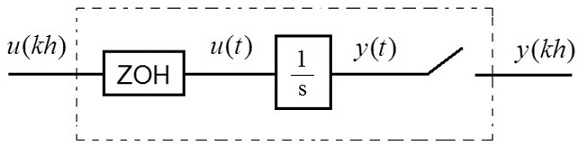 11
Solution
Let 
Then a continuous-time state space model of the system  is


Then we evaluate the matrices Φ and Γ of the discrete model:
12
Example 2
Find a discrete-time state space description of a double integrator.

Let 

A continuous-time state space model of the system  is



The matrix exponential is found as follows:
13
The matrices Φ and Γ are then found as:






The discrete-time state space model is thus given as:
14